Материалы, 
иллюстрирующие 
реализацию программы 
«Учимся дружить»
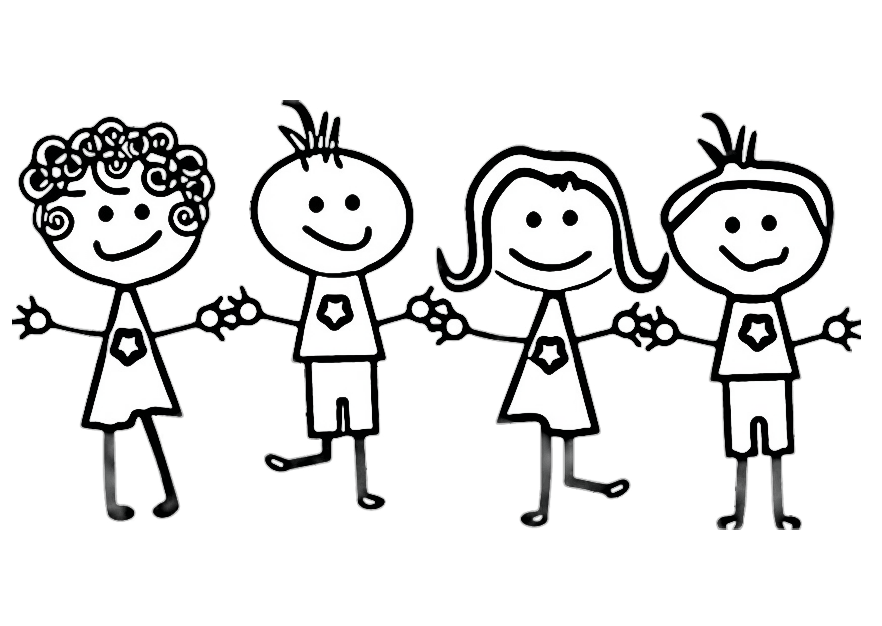 Занятие
«Я, ты, мы»
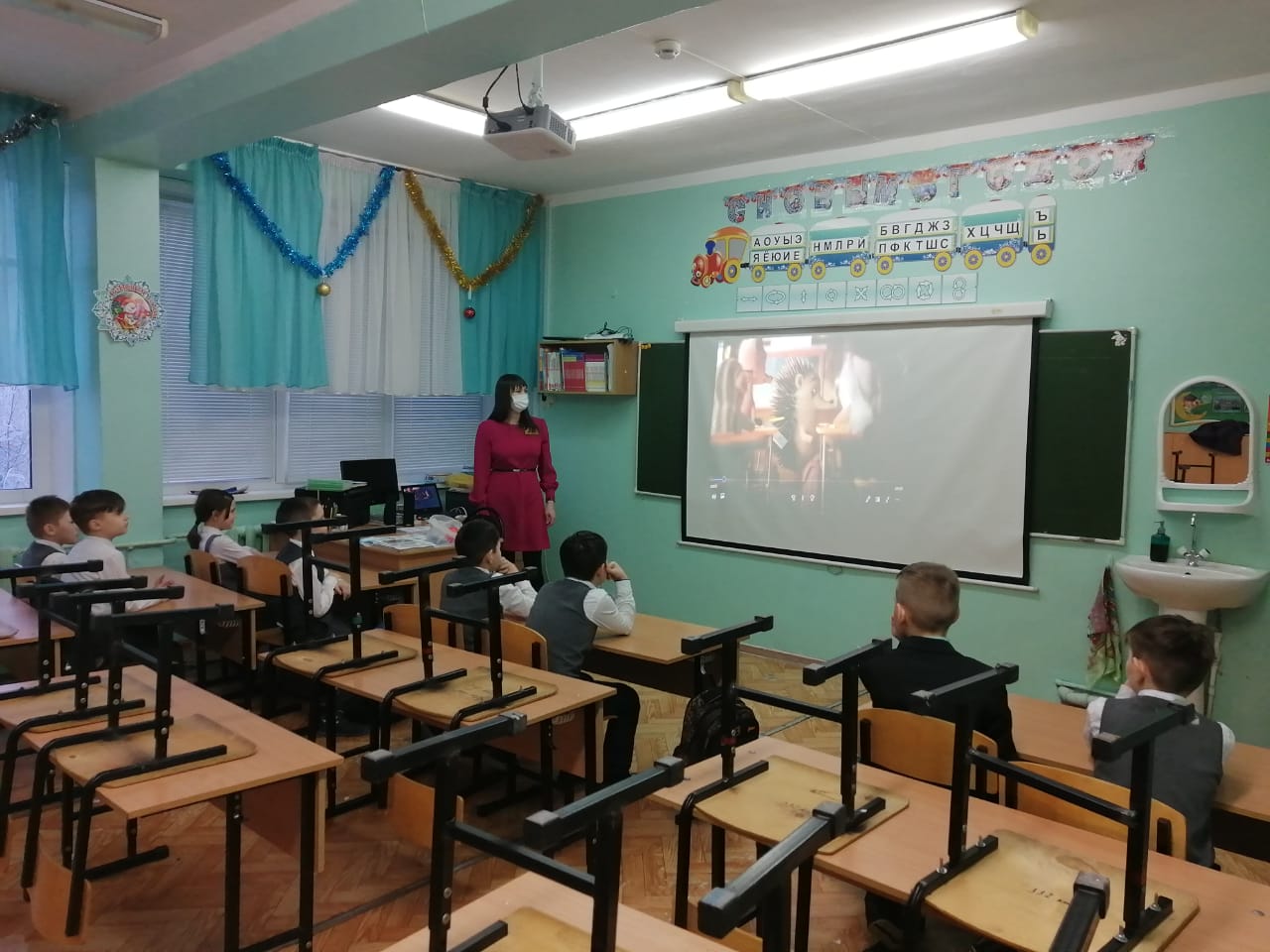 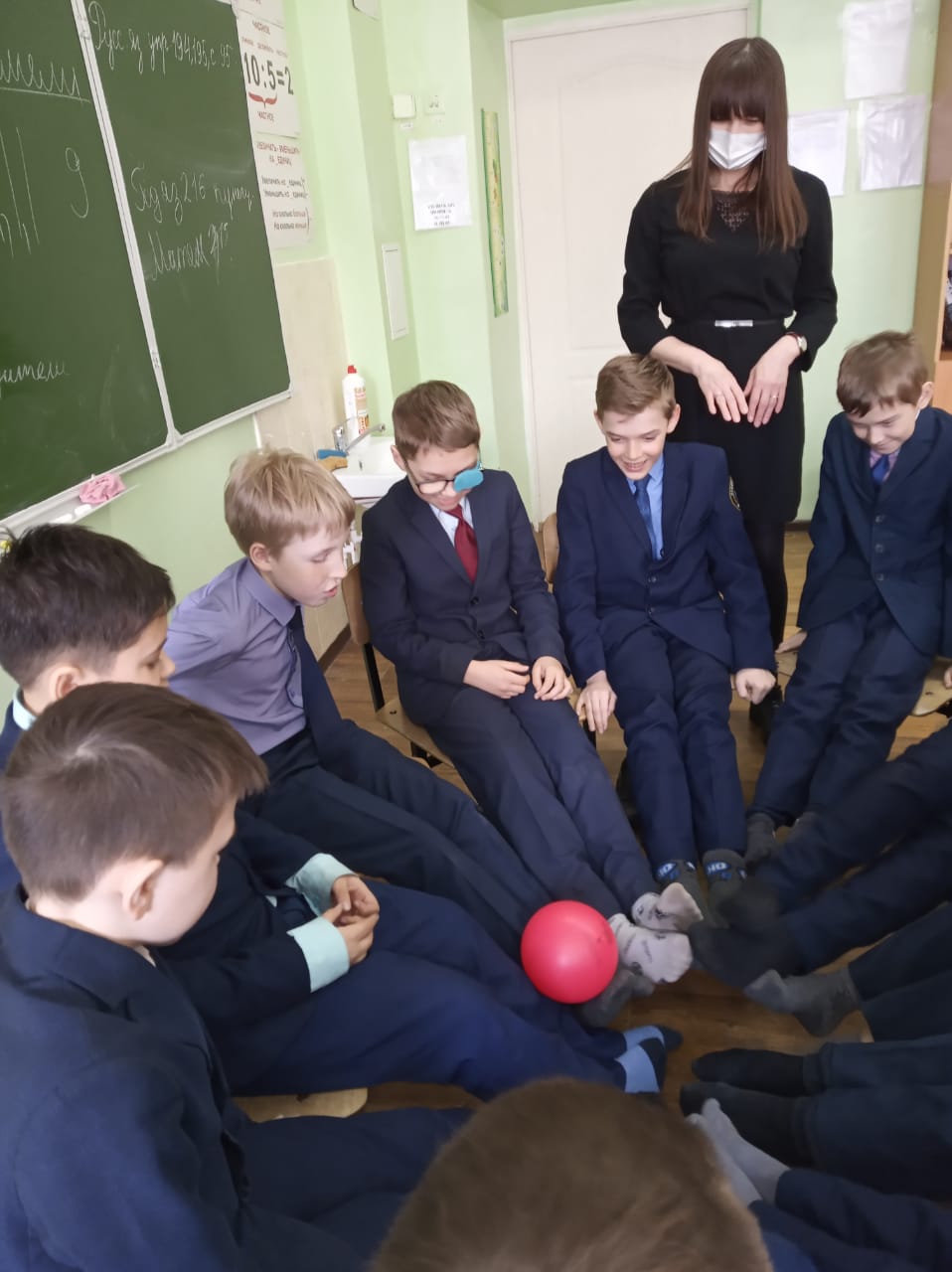 Просмотр мультфильма
«Ежик должен быть колючим»
Игровое упражнение
 на сплочение детей
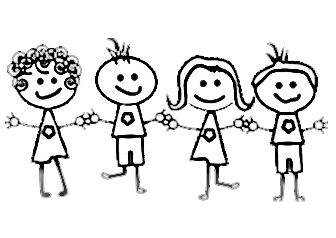 УЧИМСЯ ДРУЖИТЬ
Занятие
«Мирись, мирись и больше не дерись. Или как культурно ссориться»
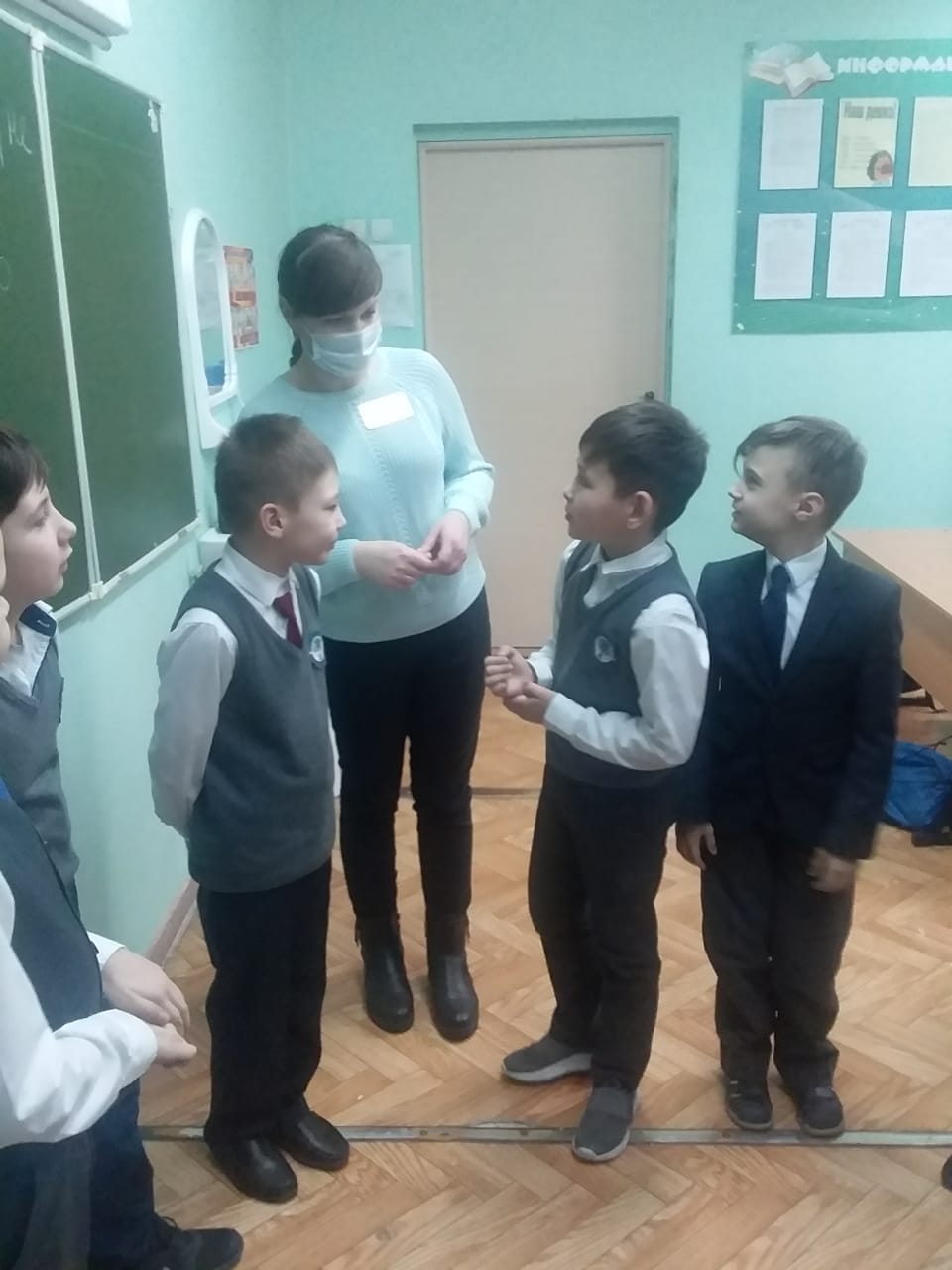 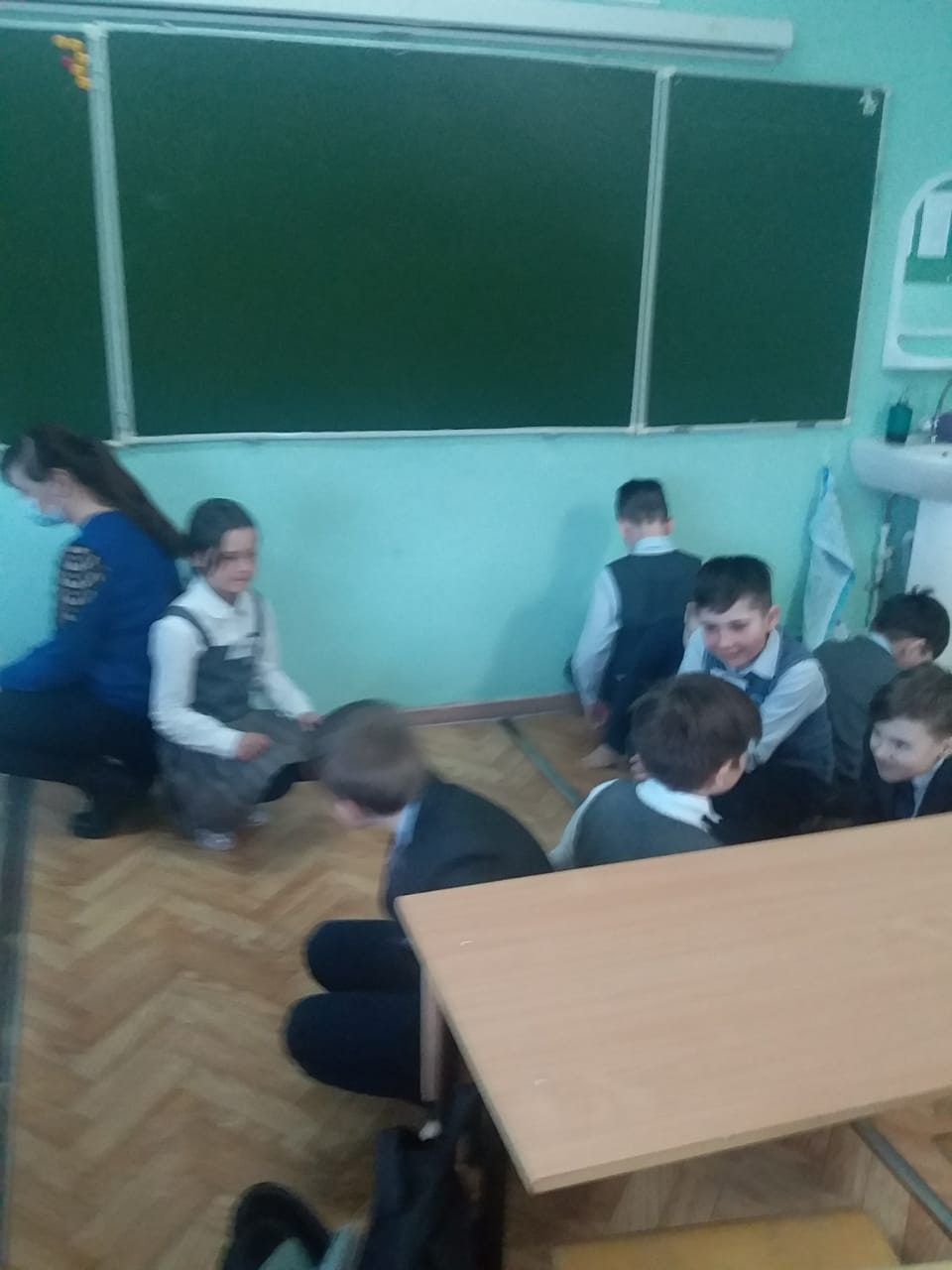 Выработка правил разрешения конфликта
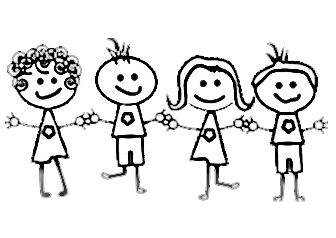 УЧИМСЯ ДРУЖИТЬ
Занятие – разговор по душам 
«Если твой класс заболел травлей…»
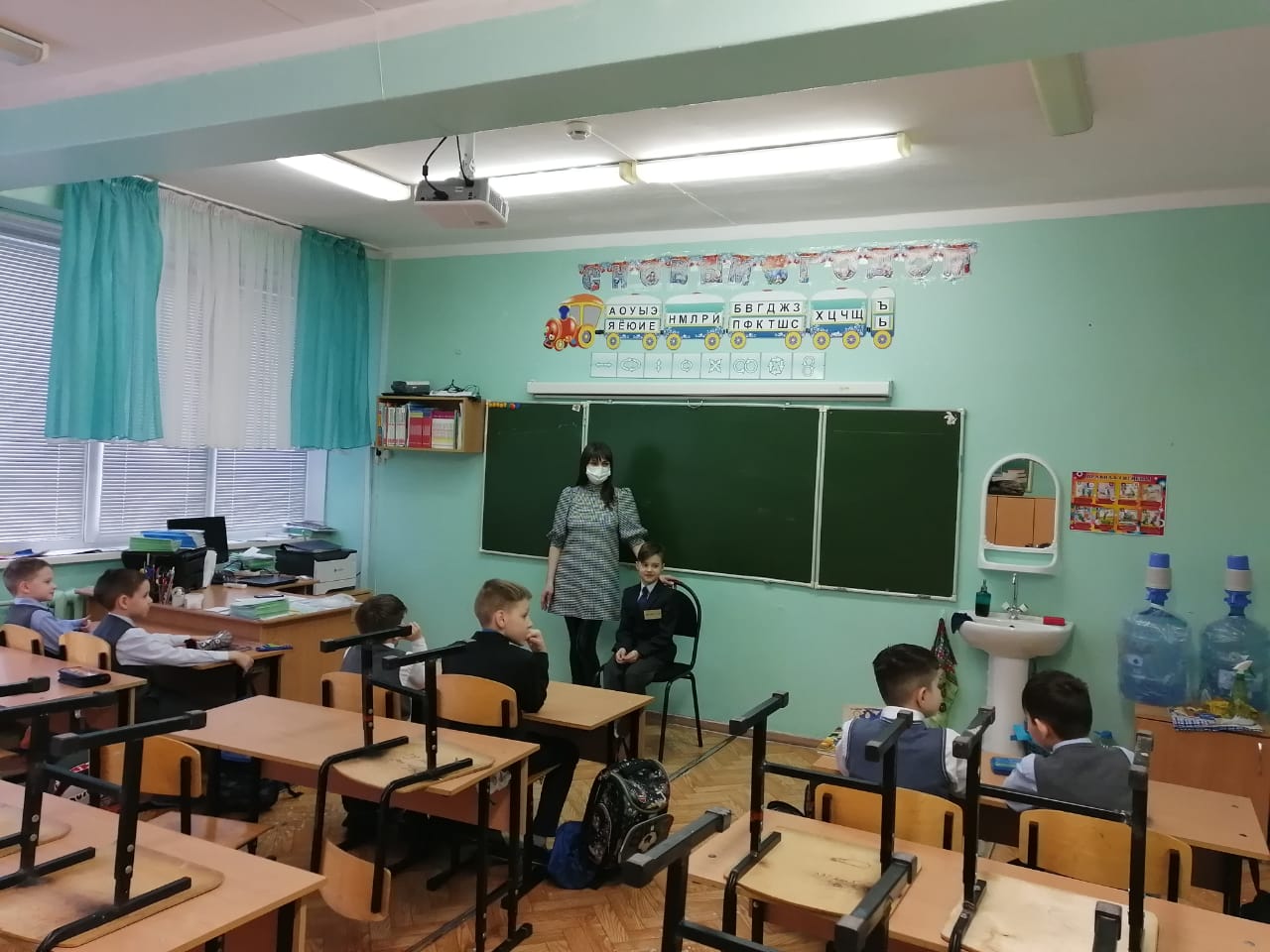 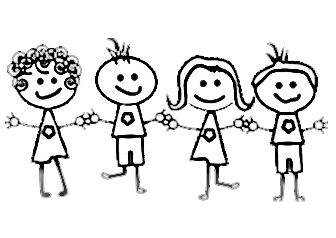 УЧИМСЯ ДРУЖИТЬ
Занятие
«Поделись улыбкою своей»
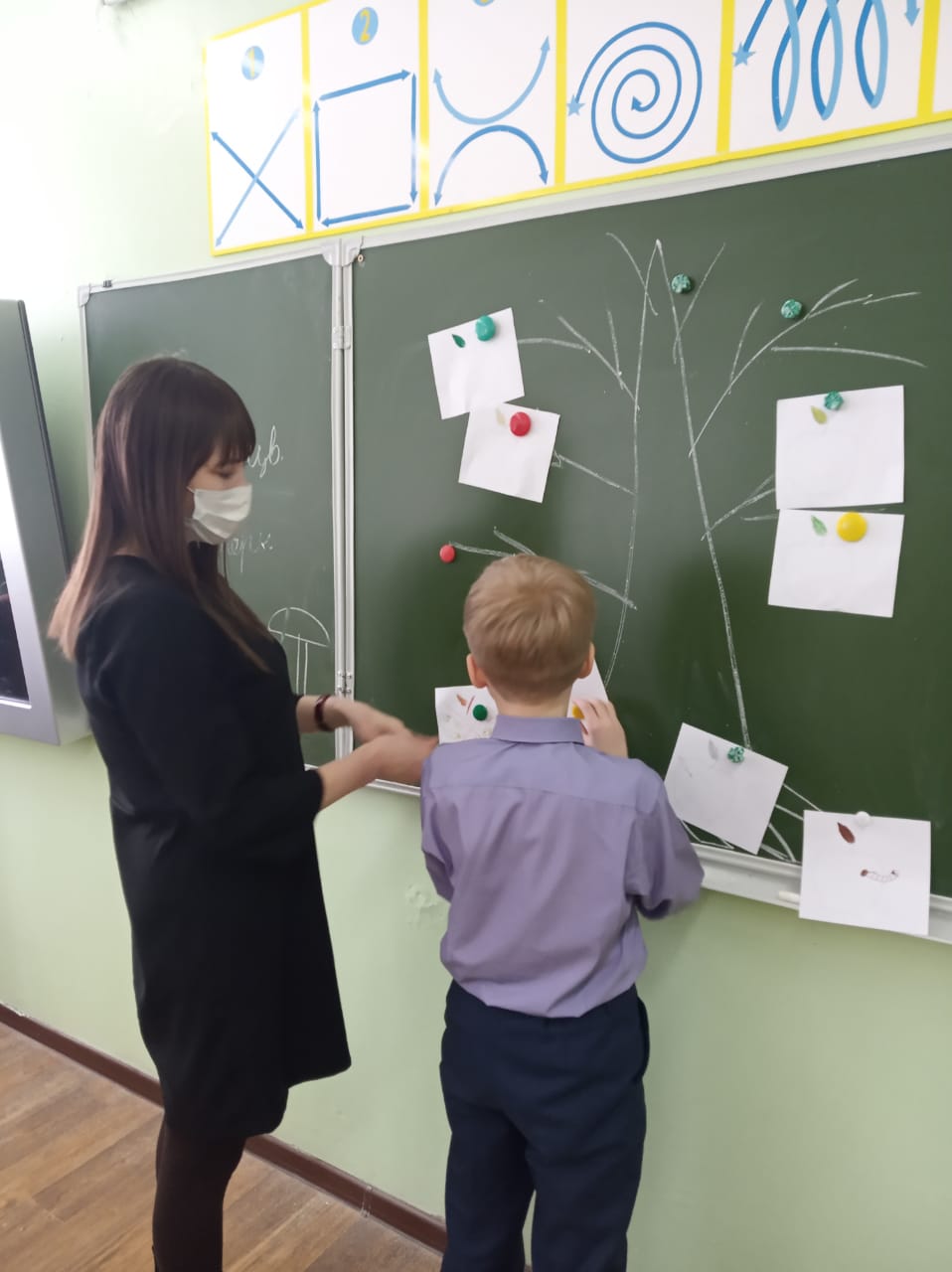 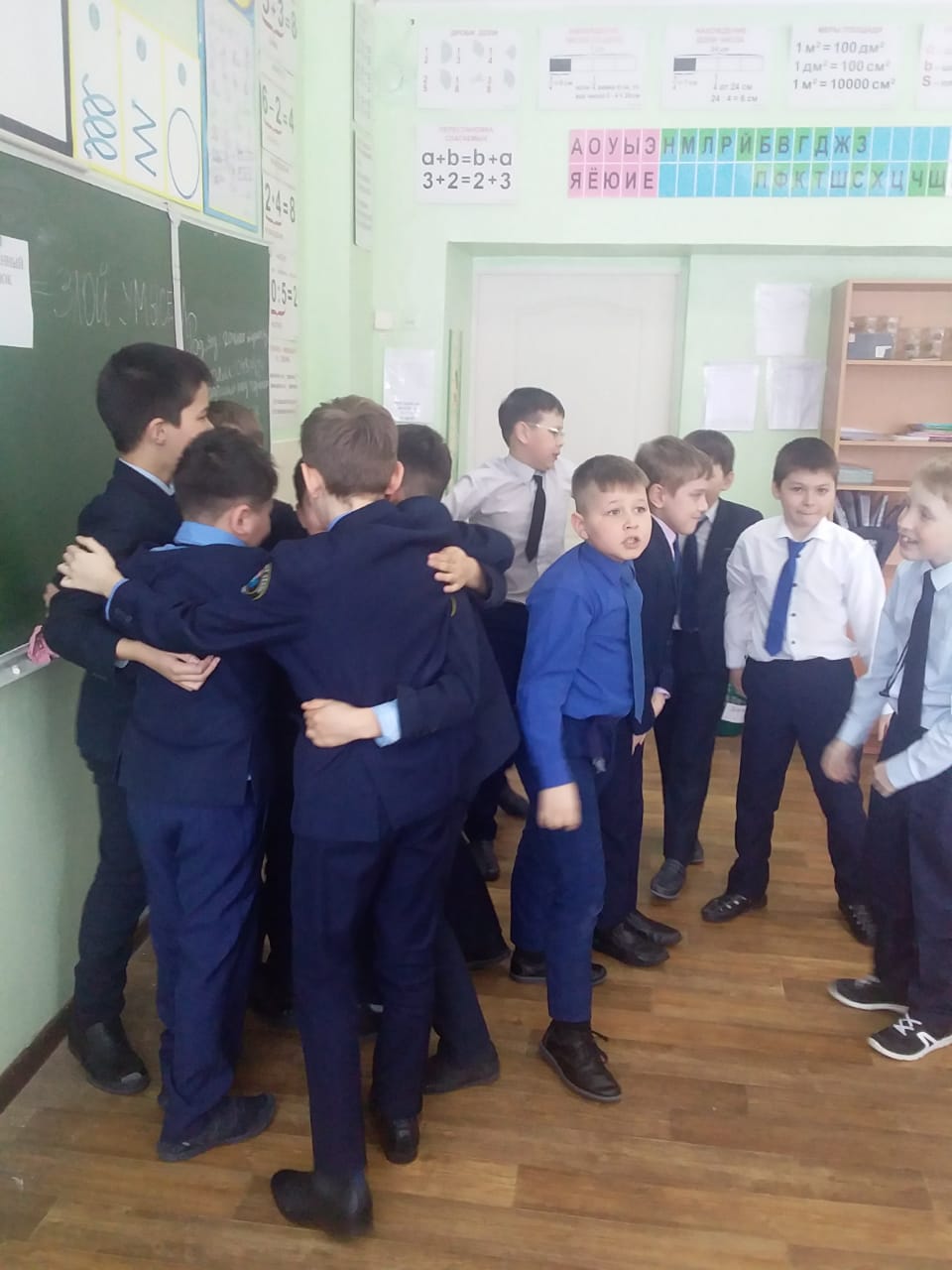 Упражнение «Встреча с другом»
Упражнение «Дерево советов весёлого гнома»
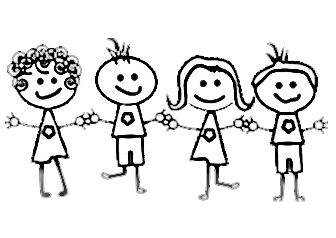 УЧИМСЯ ДРУЖИТЬ
Занятие 
«Как избавиться от обидчиков»
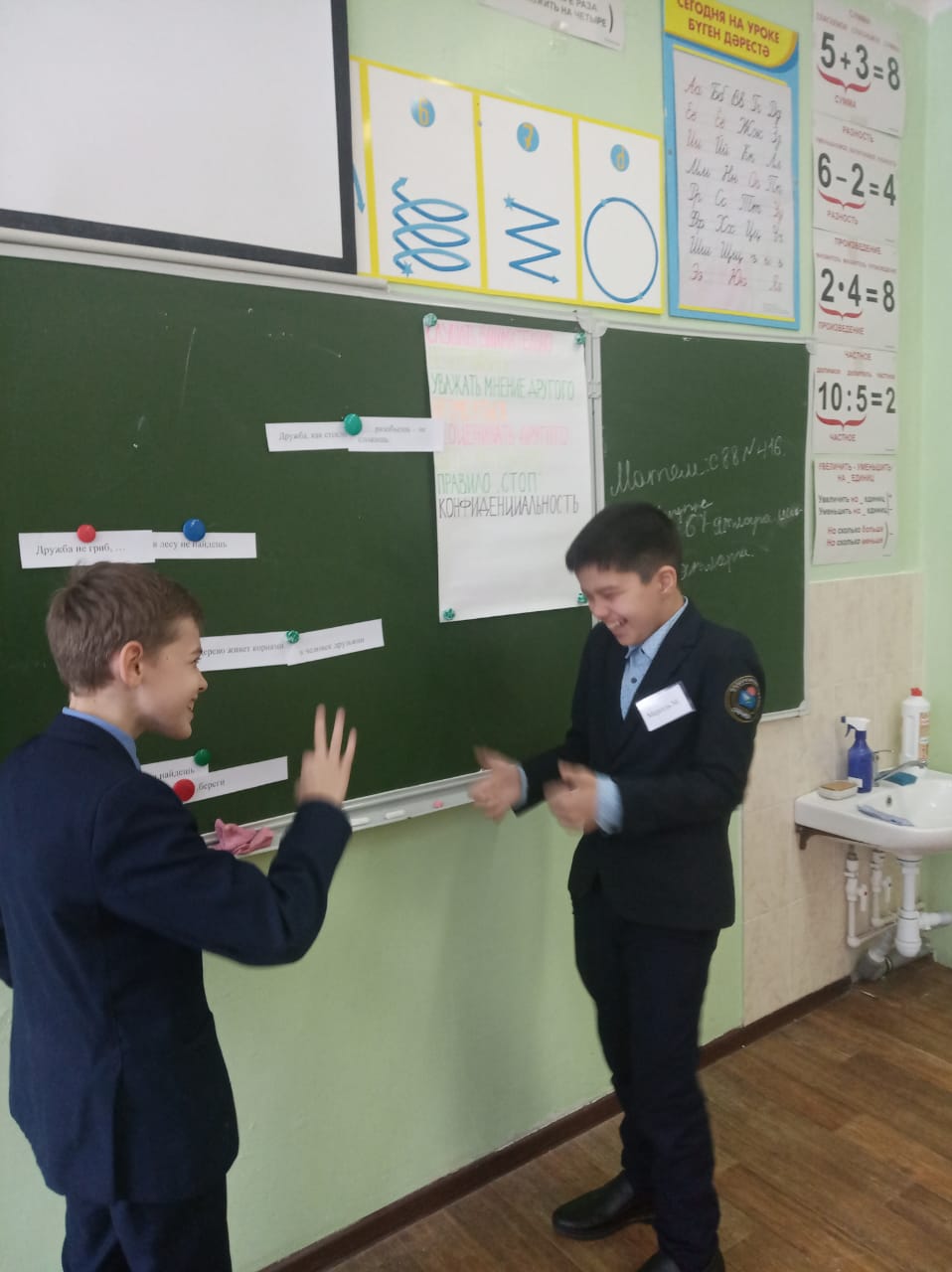 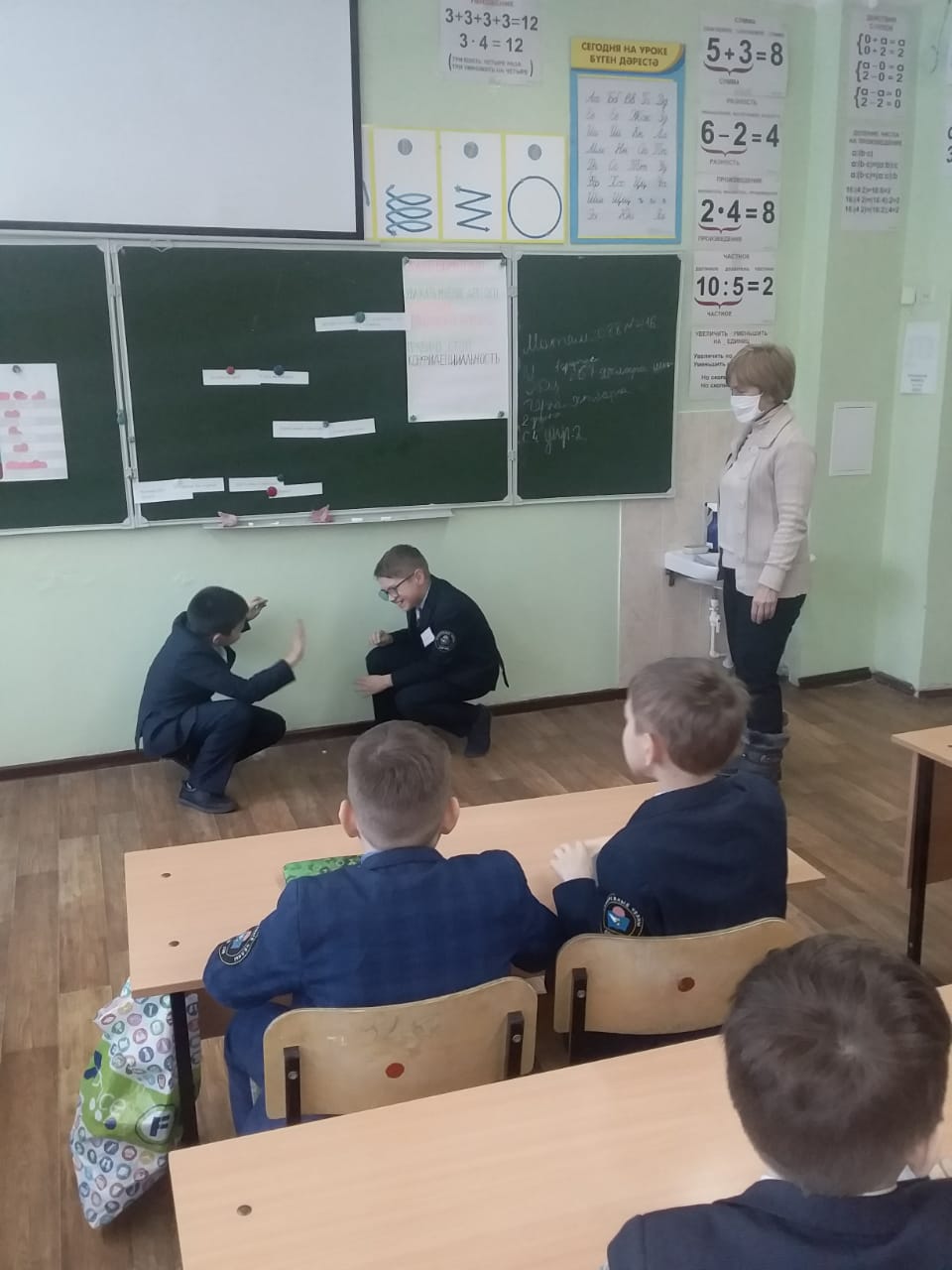 Обыгрывание сюжета
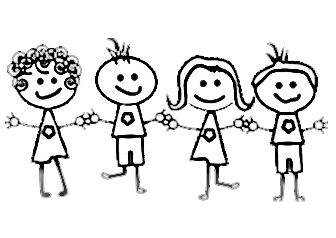 УЧИМСЯ ДРУЖИТЬ
Занятие - настольная игра 
«Мозартика».
Код дружбы
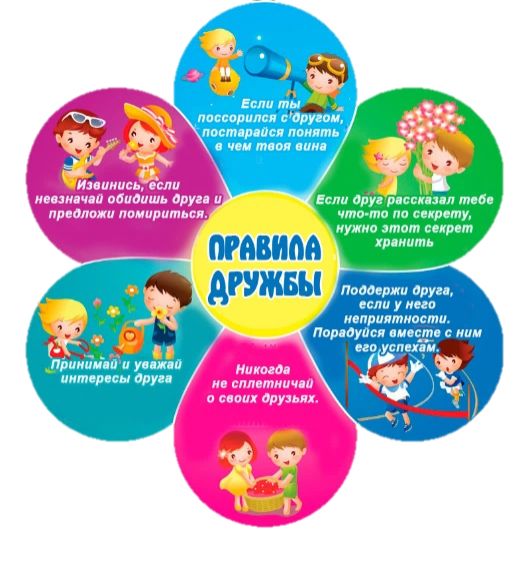 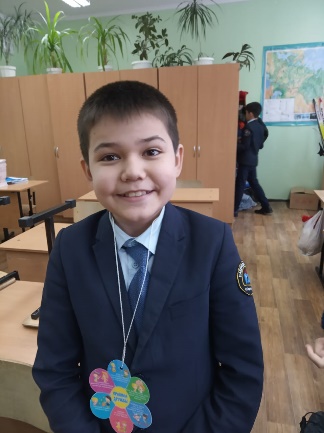 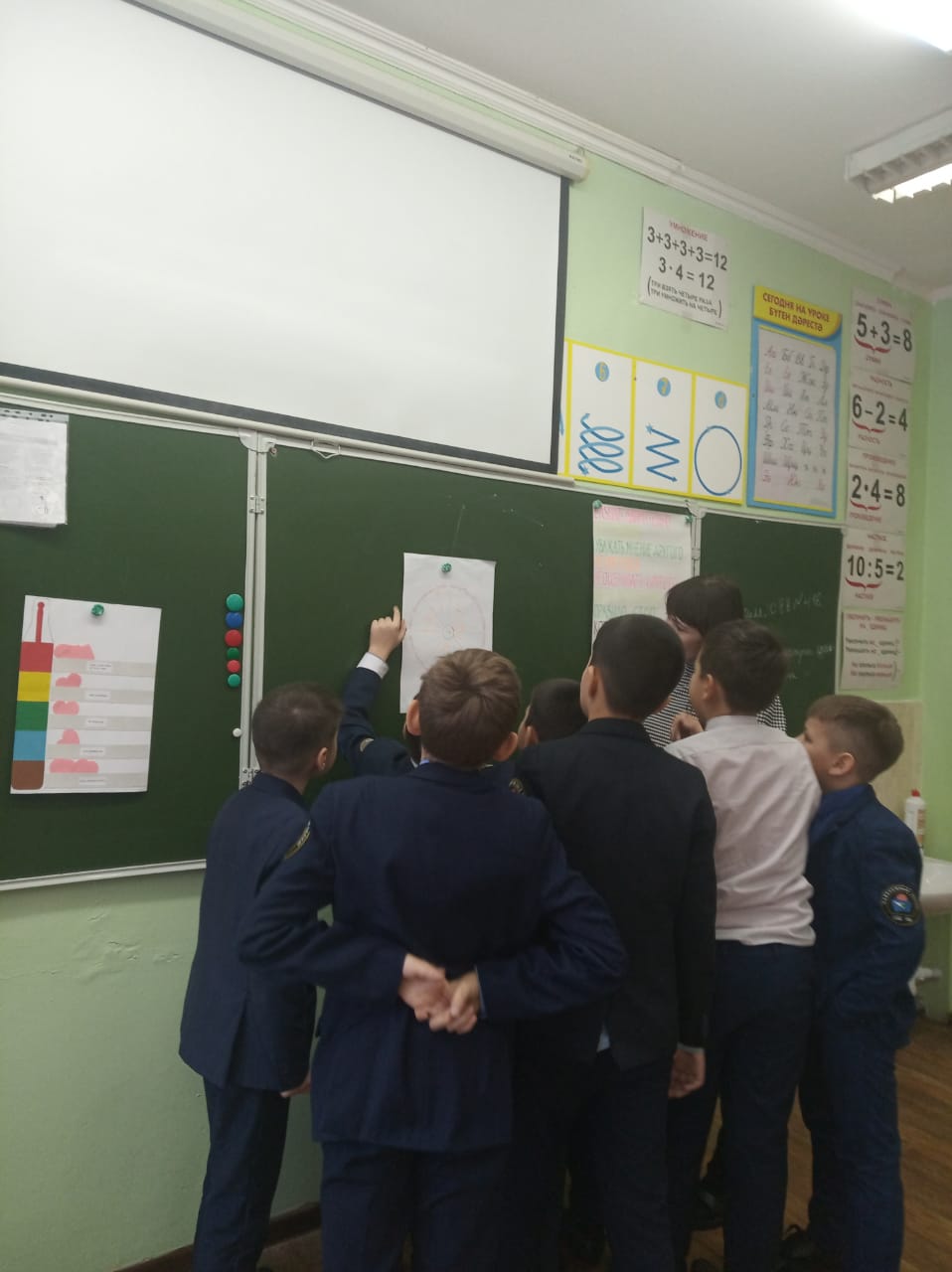 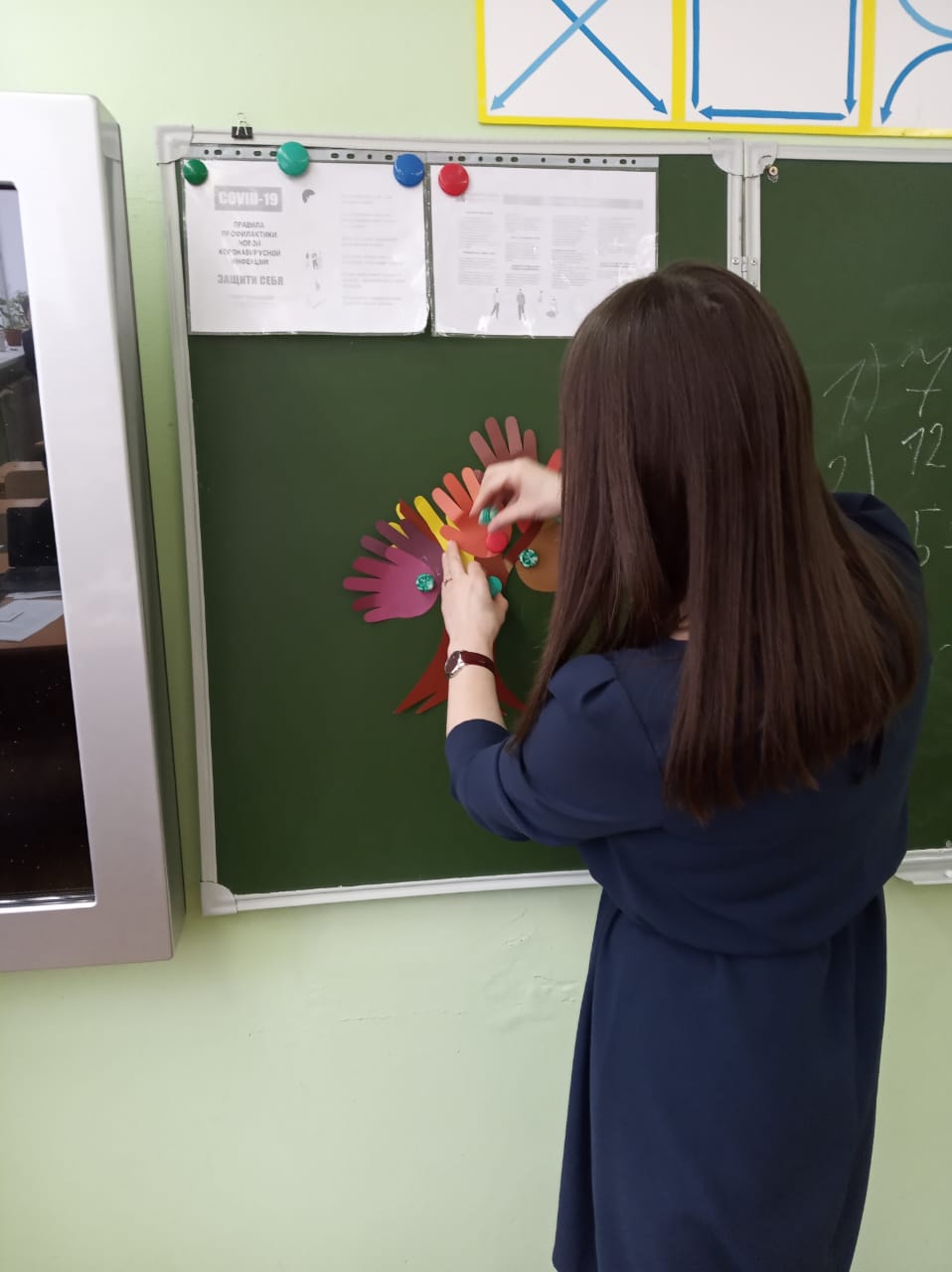 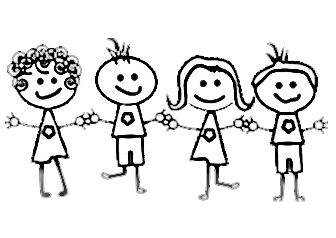 УЧИМСЯ ДРУЖИТЬ
Раздаточный
 материал
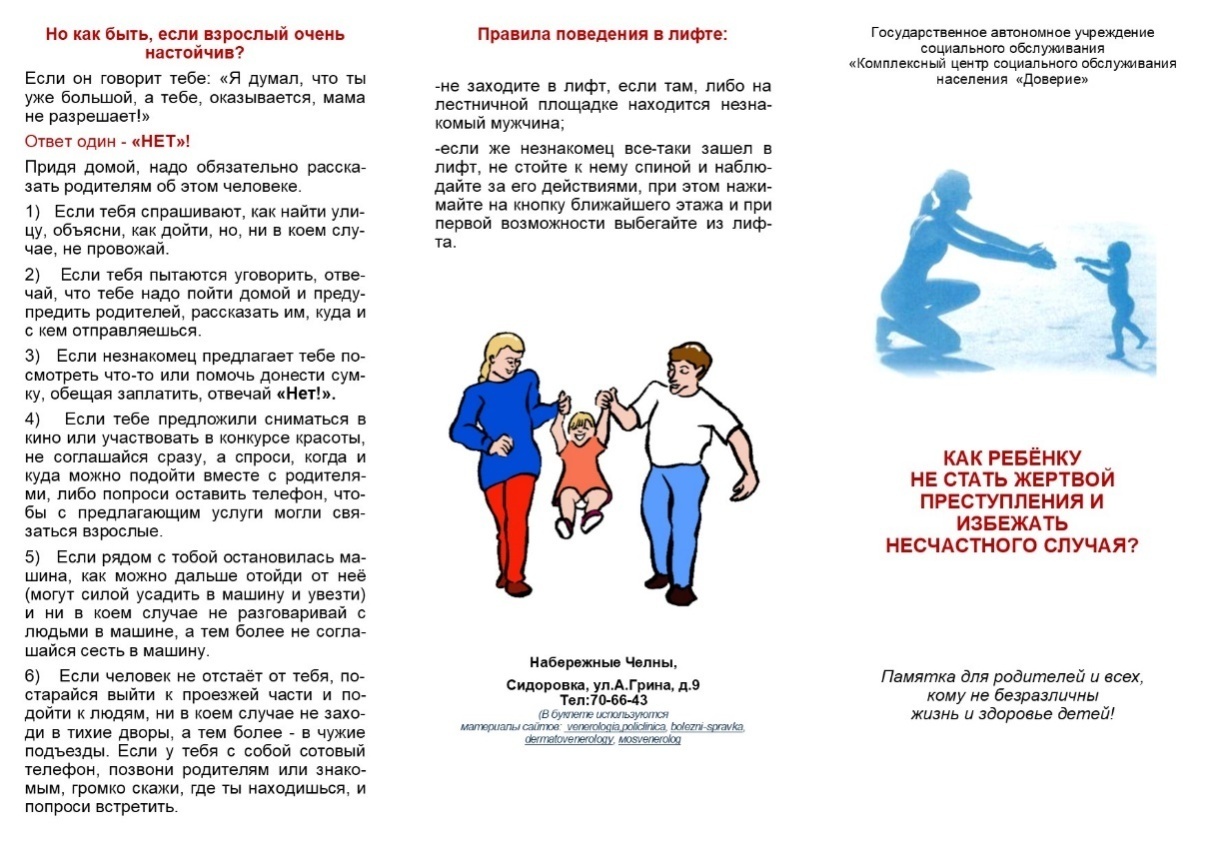 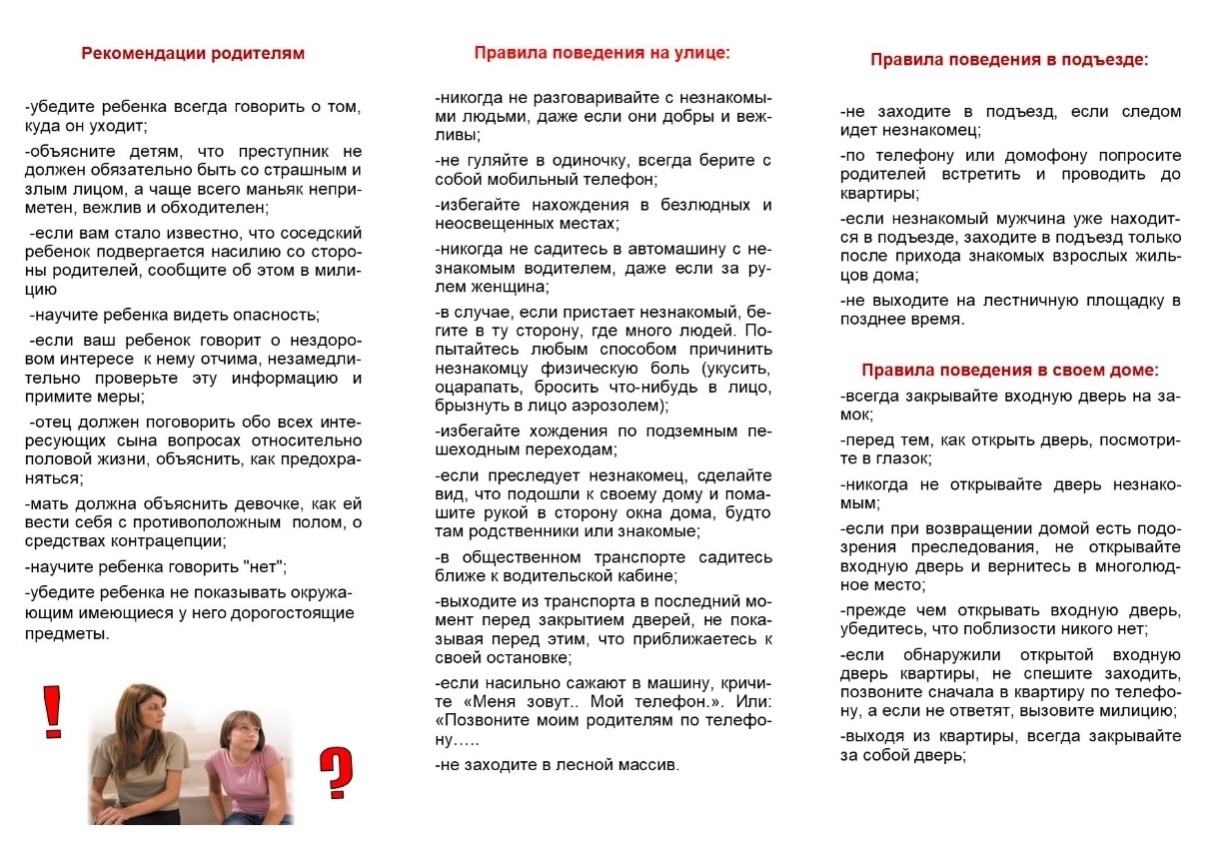 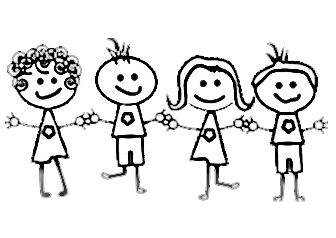 УЧИМСЯ ДРУЖИТЬ
Раздаточный
 материал
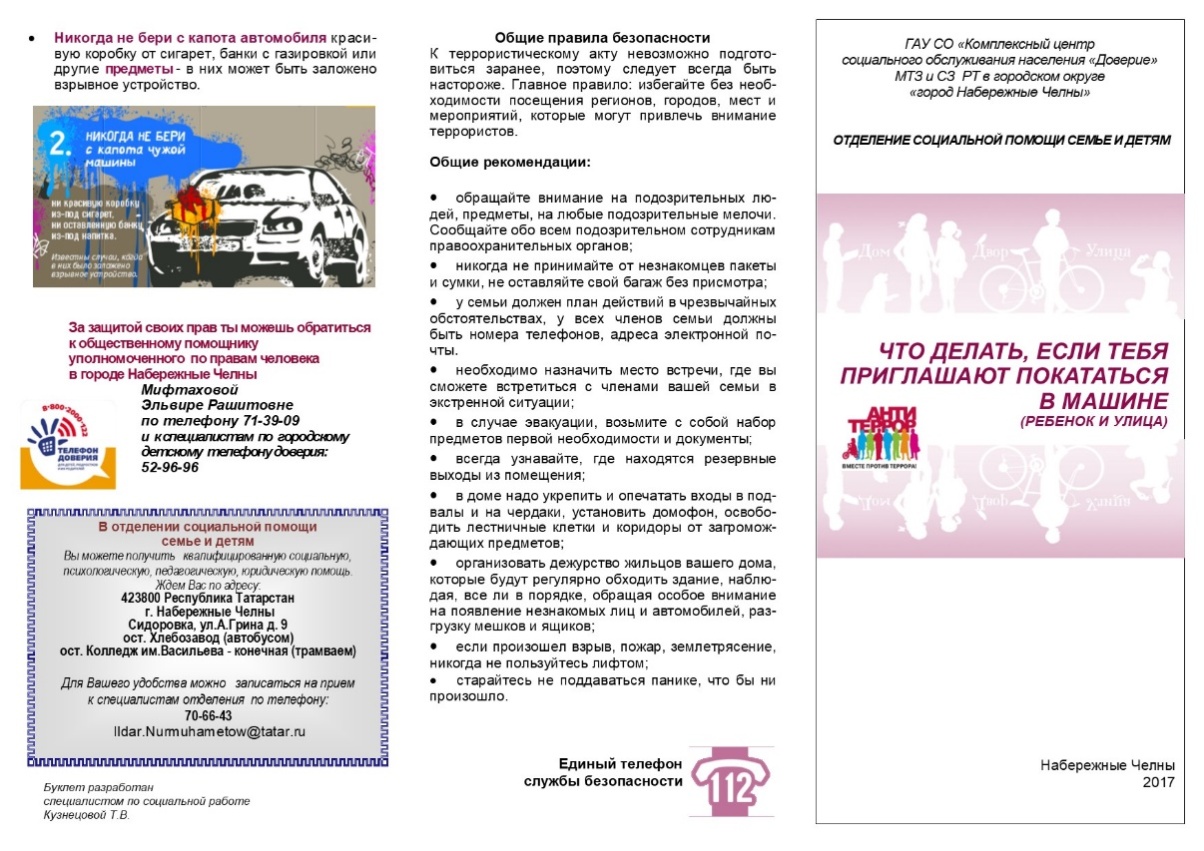 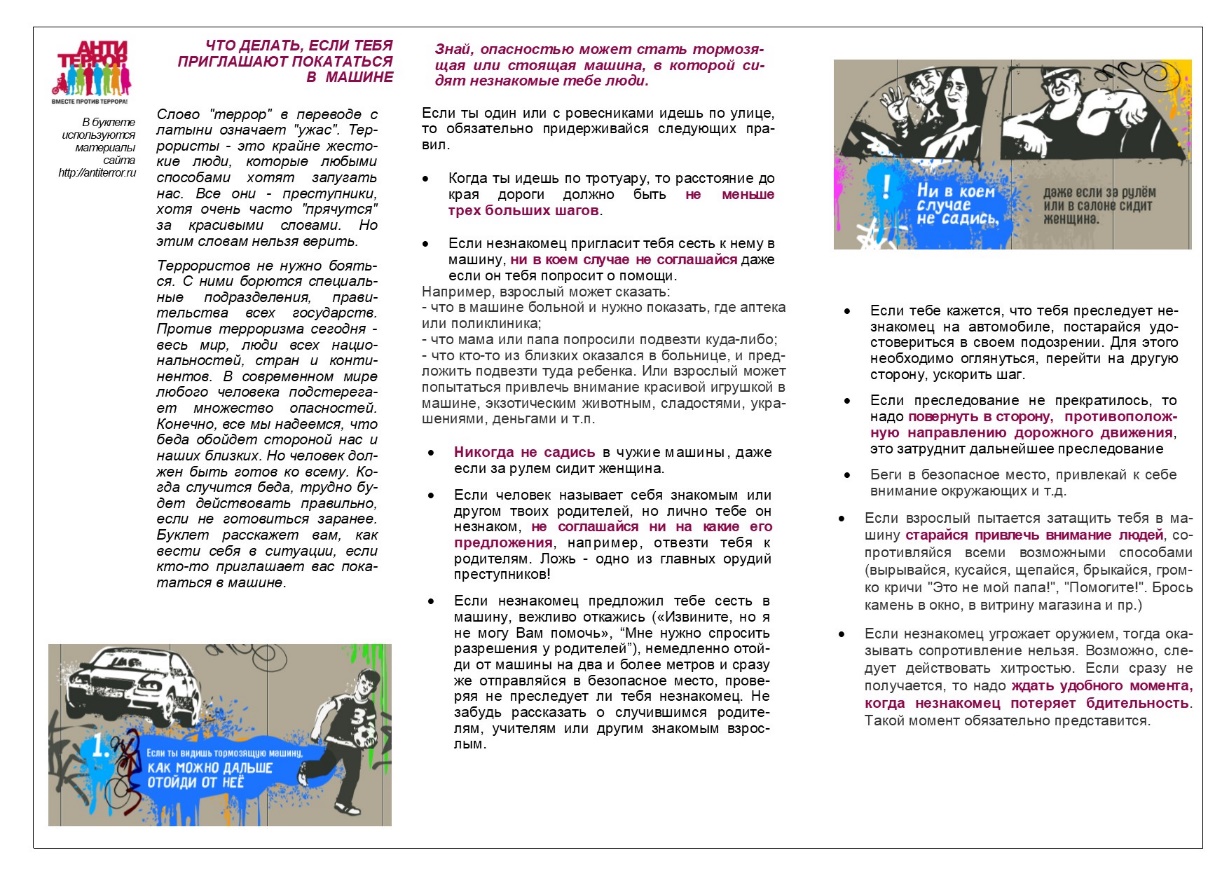 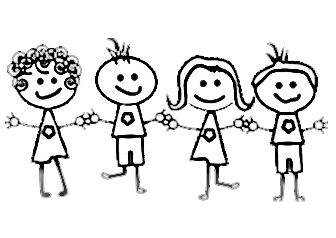 УЧИМСЯ ДРУЖИТЬ
Раздаточный
 материал
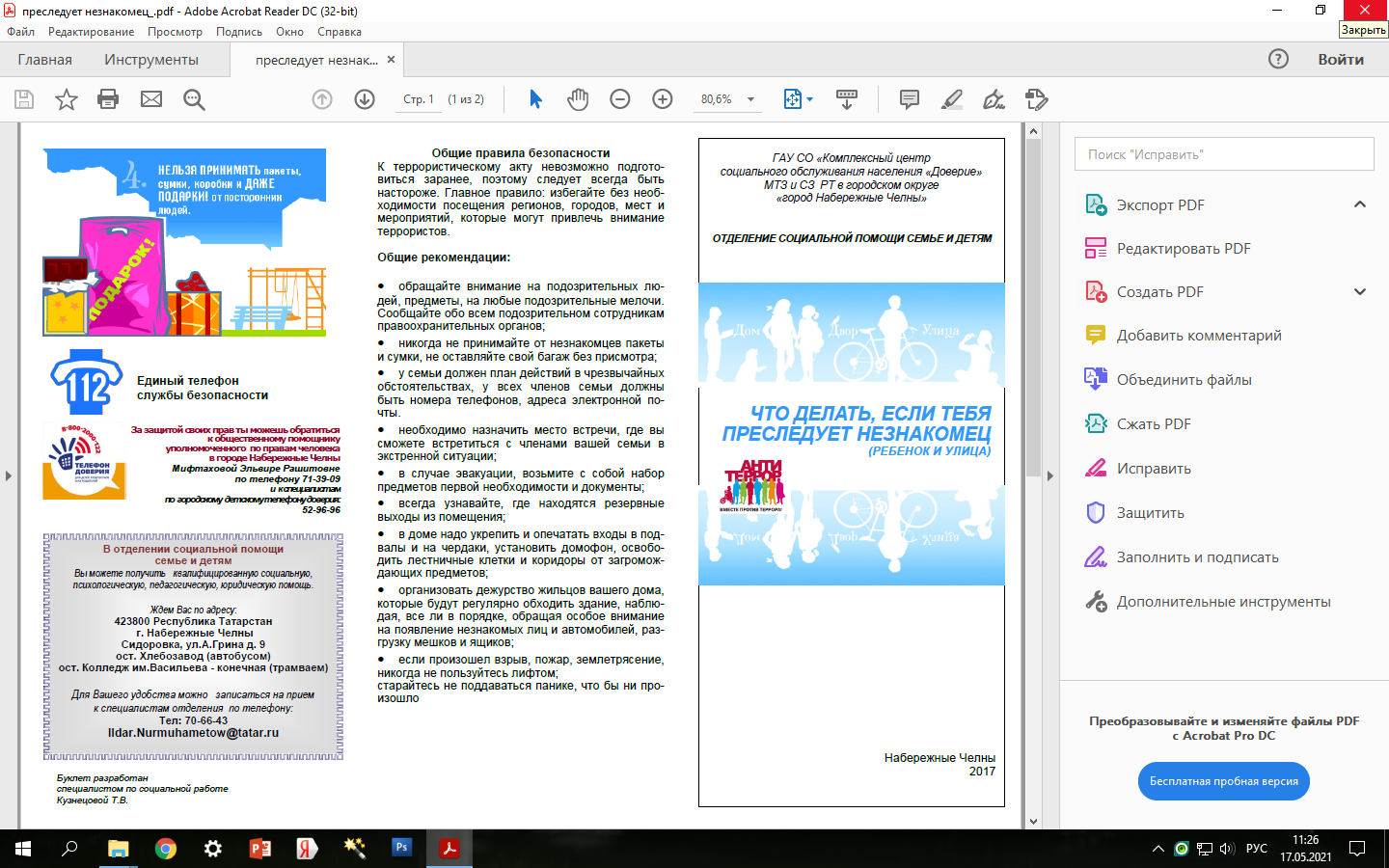 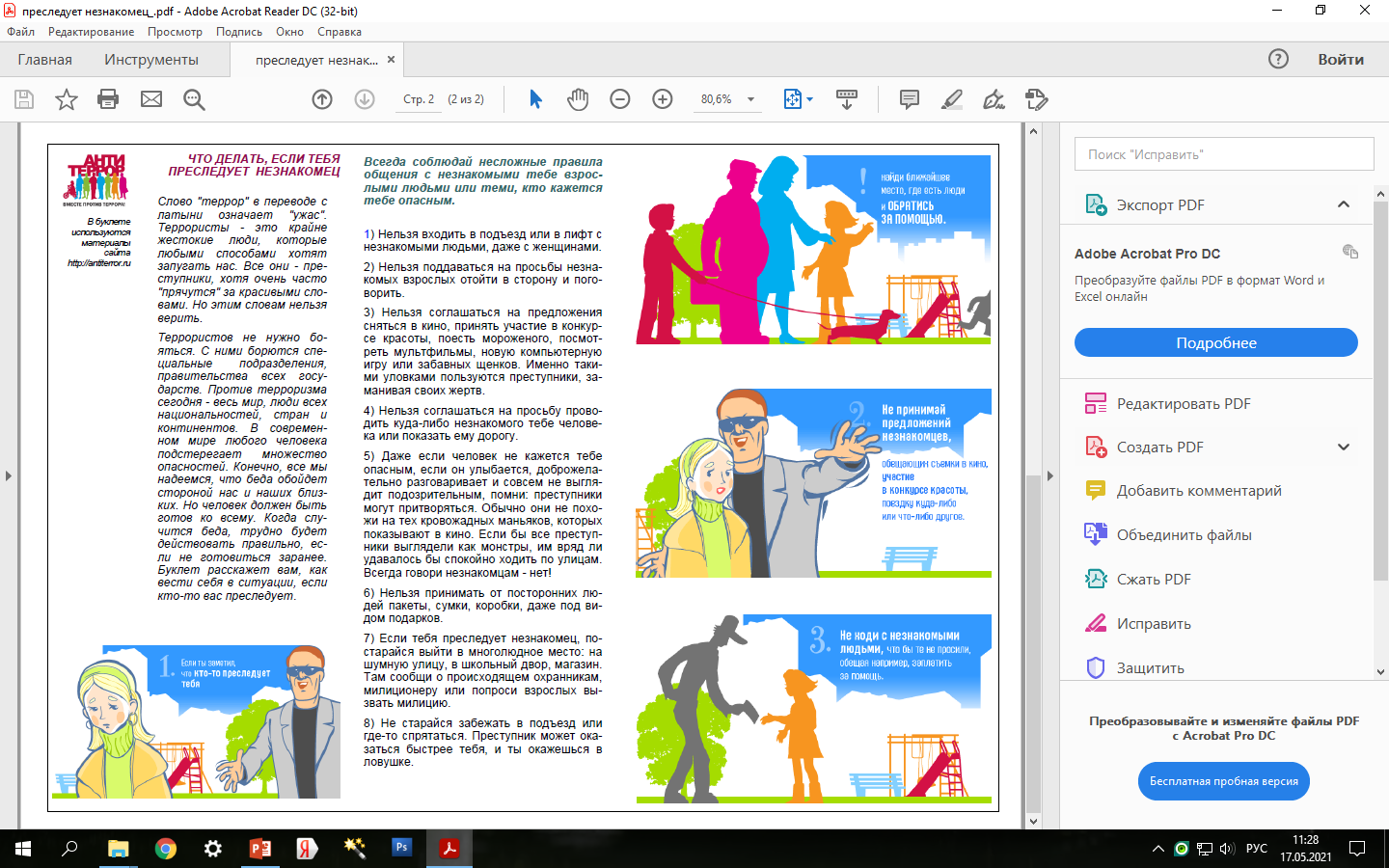 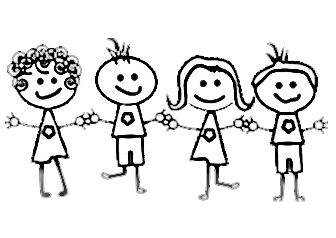 УЧИМСЯ ДРУЖИТЬ
Раздаточный
 материал
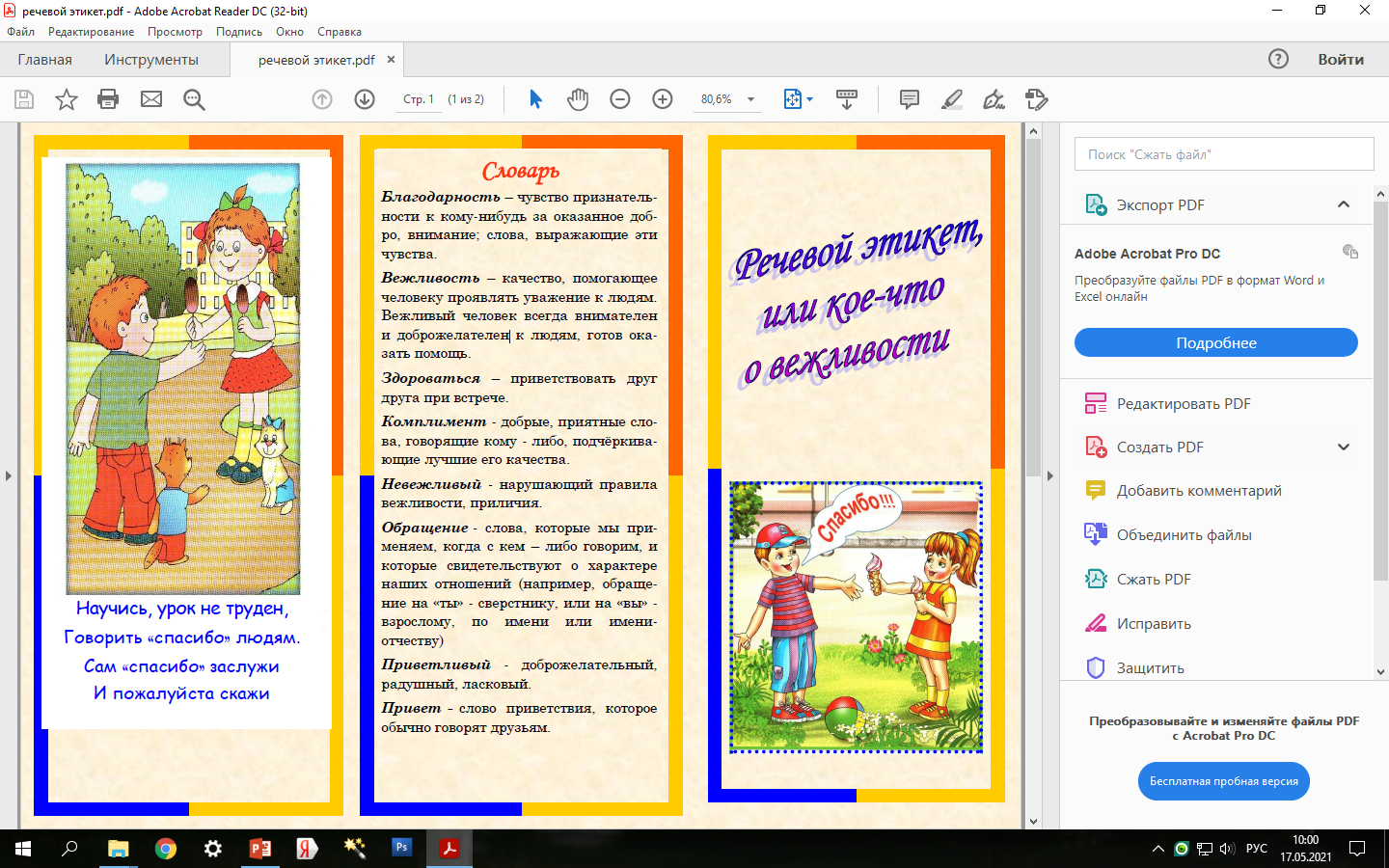 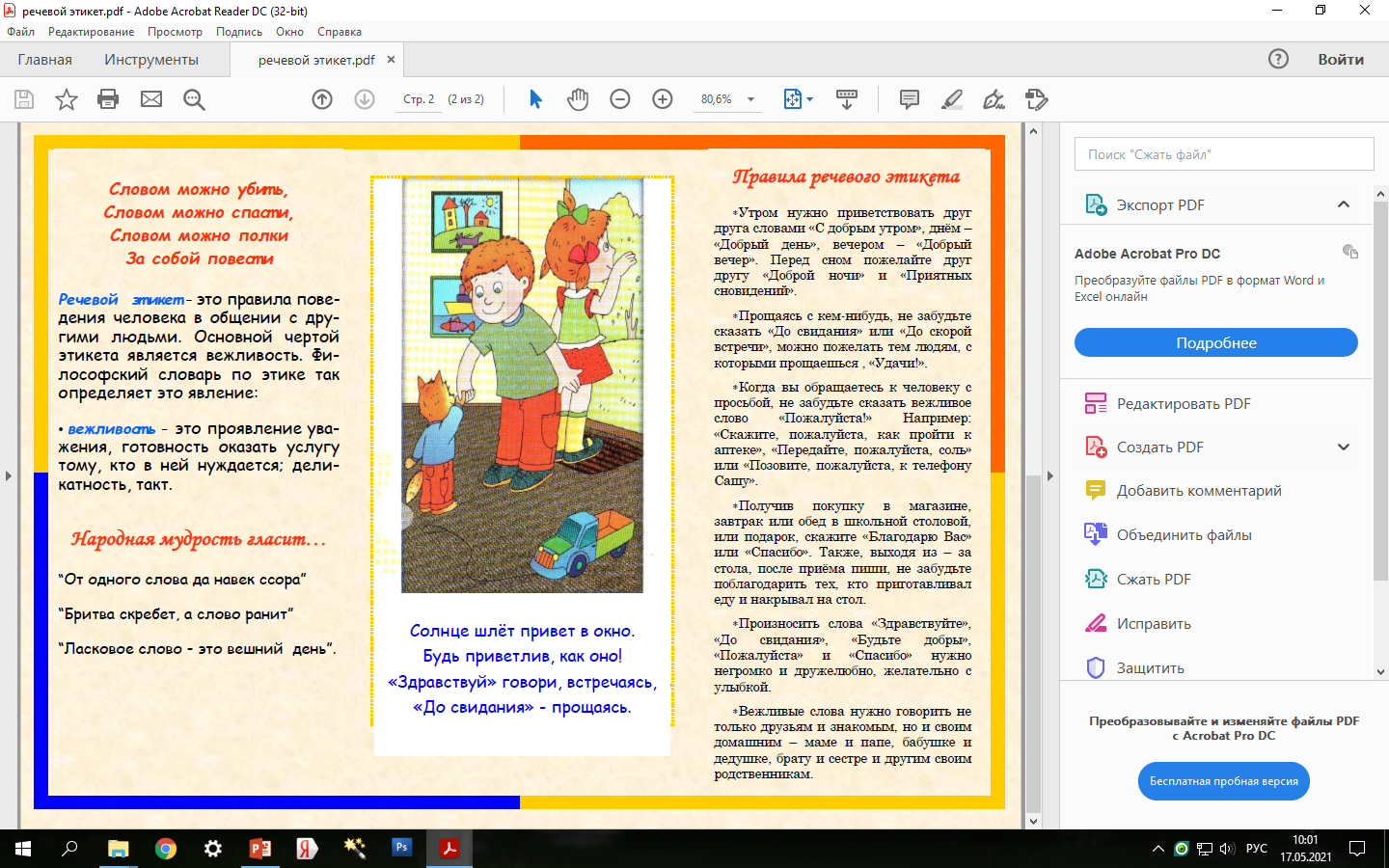 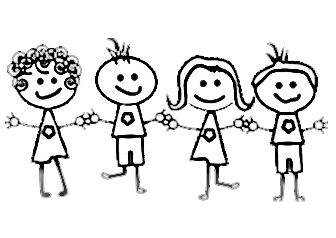 УЧИМСЯ ДРУЖИТЬ
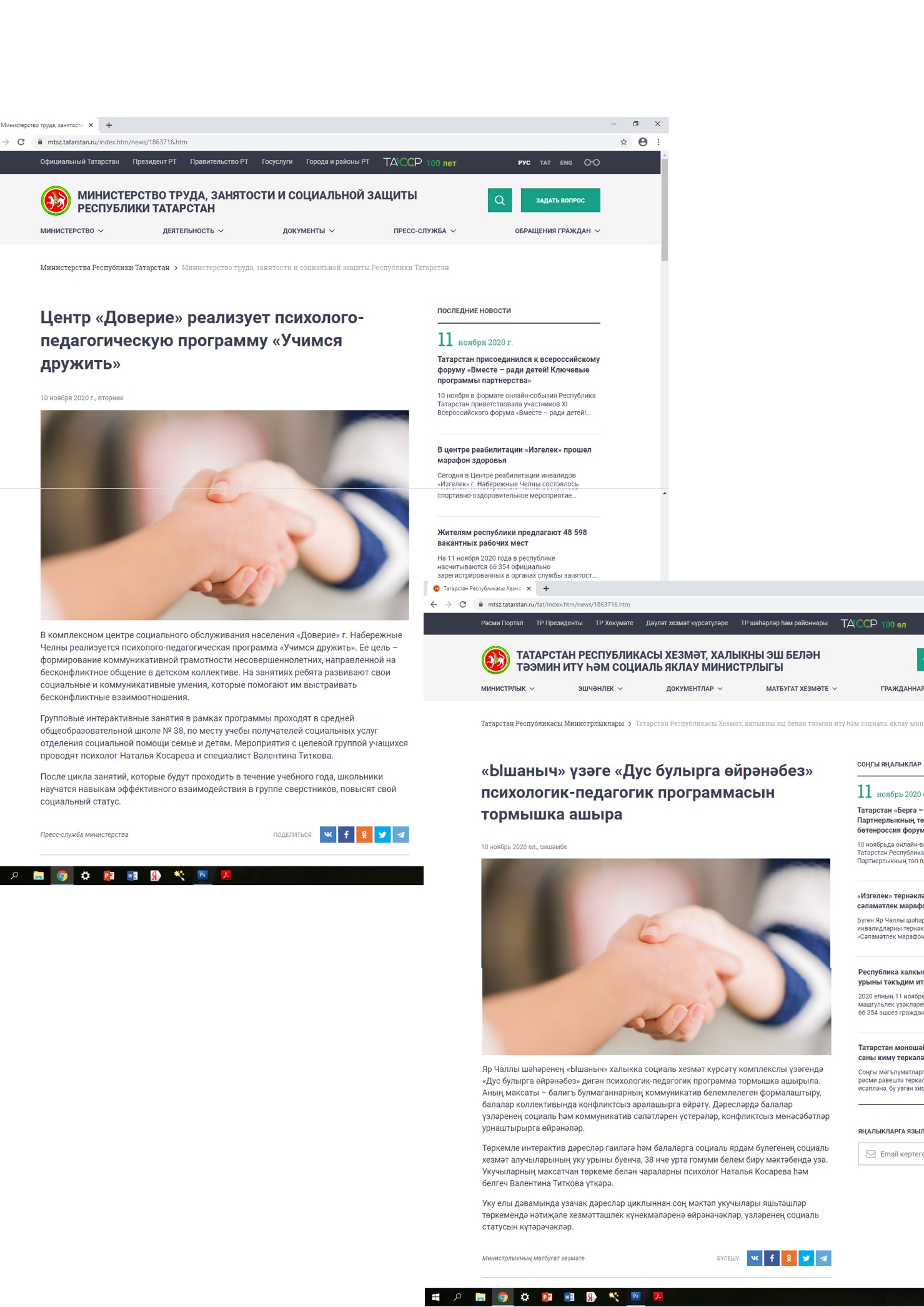 Публикации о мероприятиях программы
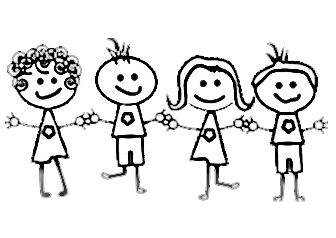 УЧИМСЯ ДРУЖИТЬ
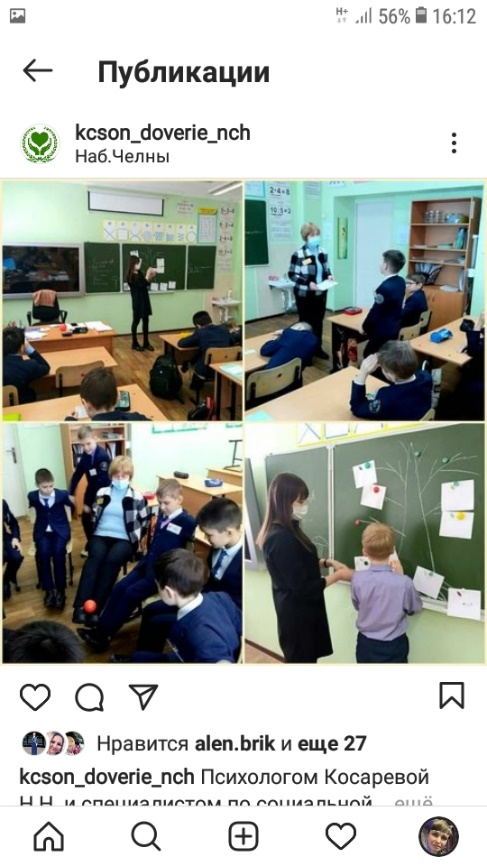 Публикации о мероприятиях программы
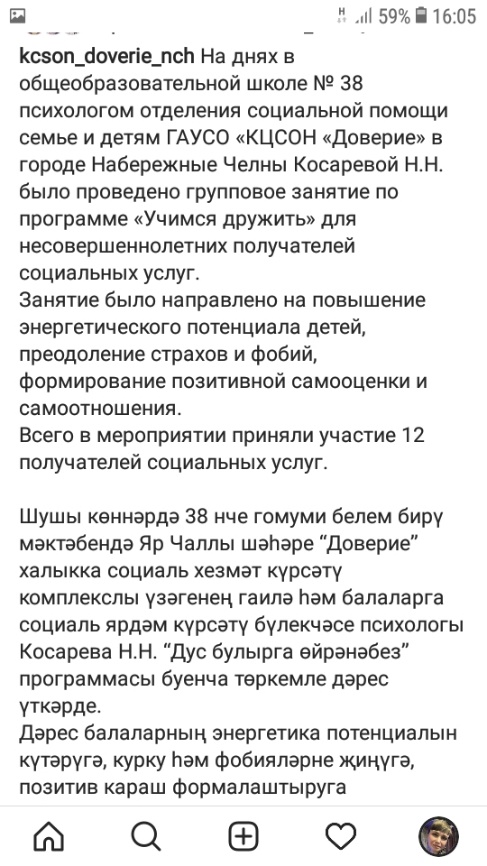 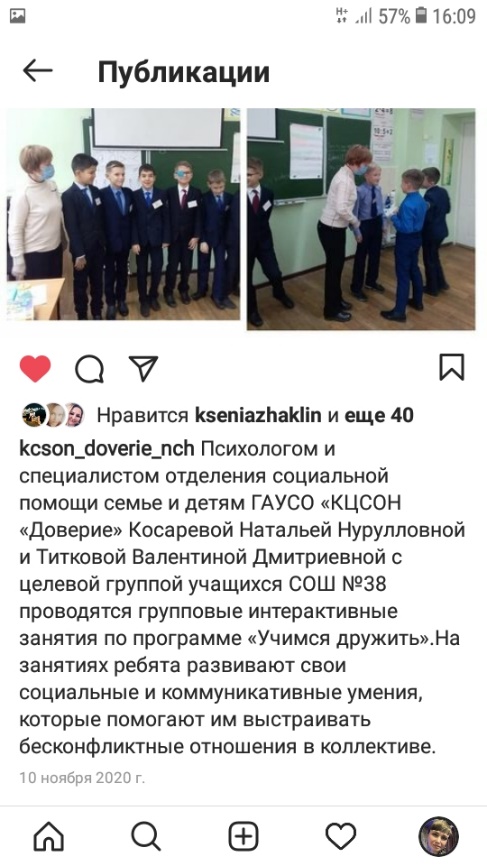 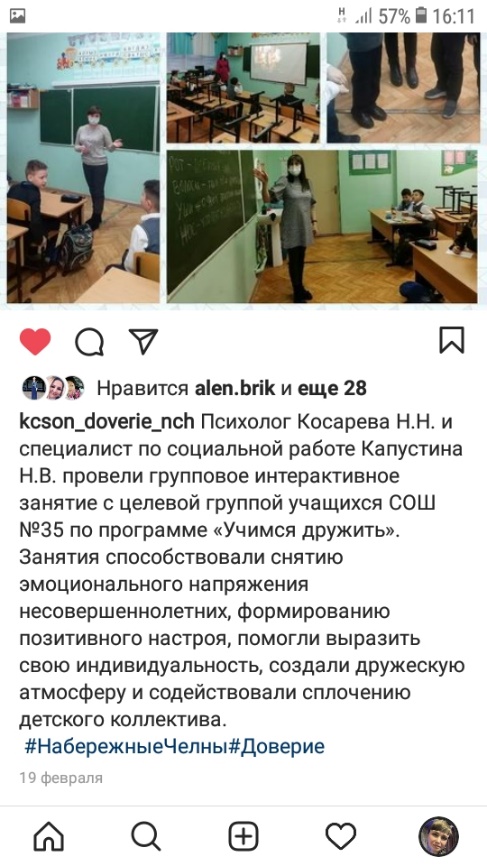 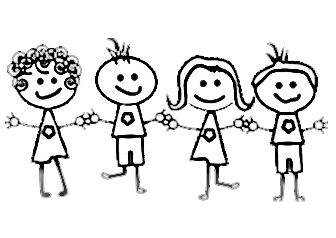 УЧИМСЯ ДРУЖИТЬ